Intracranial Germ Cell Tumors Youmans Chap. 216
EPIDEMIOLOGY AND CLASSIFICATION
GCTs  are  more  common  in  the pediatric  population,  mainly  in  children  between  10  and  19  years of  age.
M:F  ratio 2:1
GCTs originate in the 
Pineal (40%-60%) 
Suprasellar (30%-40%) 
Atypical intracranial locations, including the basal ganglia and posterior fossa.
Suprasellar tumors are only slightly more common in females than males
Pineal region tumors more common in males, M:F =  15 : 1

Suprasellar  lesions  often present  earlier  in  childhood  and  more  commonly  contain  nongerminomatous  elements.  
In  up  to  10%  of  patients,  tumor  is simultaneously  detected  in  both  the  pineal  and  suprasellar  regions.
Classification by age 
Teratomas  are most common in neonates
Most  NGGCTs occur in younger children
Germinomas  tend to occur in older children and adolescents.
Teratoma sub classified into :
Mature teratomas, which are benign lesions,
Immature teratomas, with an embryonal component which often behave malignantly and carry a poorer prognosis.
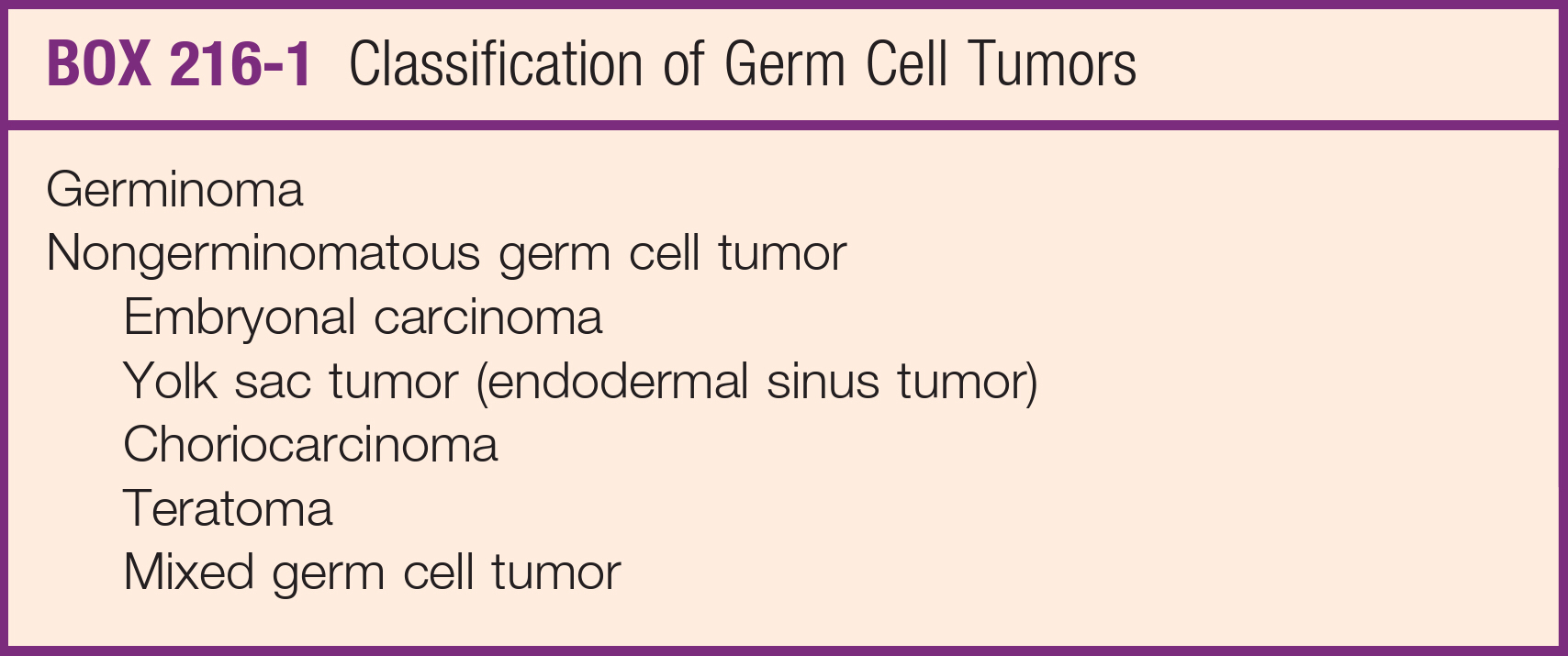 PRESENTATION
Pineal region 
Typically present with symptoms of increased  ICP (headache, nausea,  and  vomiting,  which  result  from  obstructive  hydrocephalus). 
Parinaud’s  syndrome ( dorsal  midbrain  syndrome ) with  
Impairment of  upgaze, 
Pupillary accommodative  paresis  with  light-near  dissociation,  
Retraction  nystagmus  on  attempted  convergence.  
Papilledema,  somnolence,  behavioral  changes,  and  ataxia.
Suprasellar lesions 
Hypothalamic pituitary axis dysfunction mainly diabetes insipidus.
Loss  of  visual  acuity  and field  compression  of  the  optic  apparatus.
Precocious puberty may be observed in patients with pineal as well as suprasellar lesions, secondary to secretion of β-human chorionic gonadotropin (β-HCG) by the tumor.
Small  percentage  of  patients  who  radiologically  appear  to  have  purely  pineal  lesions  can  also  present  with diabetes  insipidus,  possibly  reflecting  microscopic  tumor  spread to  the  anterior  third  ventricular  floor.
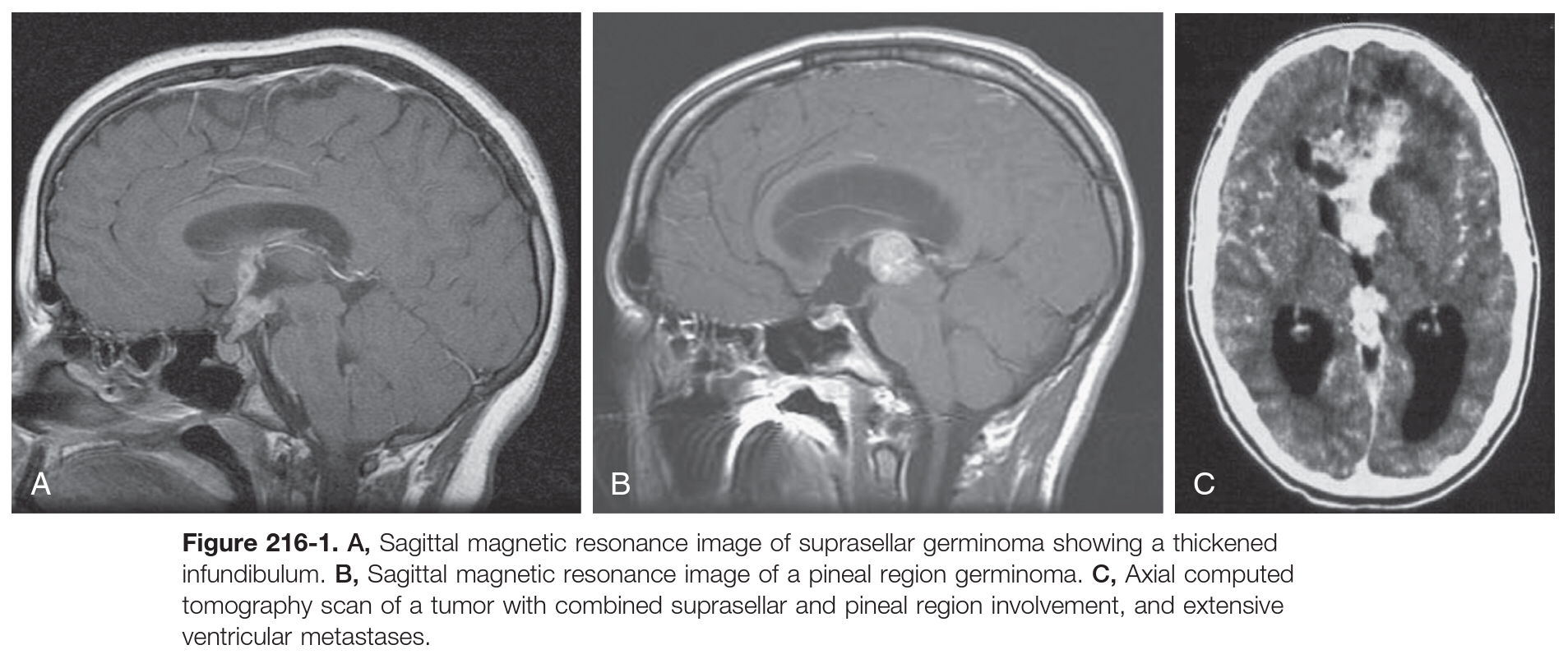 NGGCTs tend to be biologically more aggressive than germinomas.
Germinomas arising in the basal ganglia or thalamus 
Seizures
Hemiparesis
Dementia

Choriocarcinomas  have  a  particular  propensity  to  enlarge  rapidly  and  undergo  hemorrhage,  leading  to precipitous  symptom  onset  and  clinical  deterioration.

GCTs  arising  in  infancy  and  early  childhood :
The  sole  presenting  symptom  is increased  intracranial  pressure,  manifested  by  macrocephaly,  split sutures,  and  a  bulging  anterior  fontanelle.
In  some  cases,  presentation  can  be  even  more  generalized,  consisting  of  failure  to thrive  and  loss  of  developmental  milestones.
DIAGNOSTIC EVALUATION
This can be done with clinical symptom , Imaging , Tumor marker in the blood and CSF.
MRI
typically isointense to gray matter and show avid contrast enhancement, when in the basal ganglia, they are less likely to enhance.
Germinomas 
tend to be symmetrical, sometimes with spread of the tumor from the pineal to the cerebral hemispheres.
bifocal lesions  involving  the  pineal  and  suprasellar  regions  concomitantly  without  dissemination  are  most  likely  germinoma.  
Choriocarcinomas  often  demonstrate  intratumoral  hemorrhage  on  imaging.
Teratomas can  have  a  mixture  of  cystic  and  solid  elements,  often  with  fat  and bone  visible  on  imaging.
To differentiate Germinoma from other tumors ( pineal , glioma, metastases ):
“test dose” of radiation. If a complete response was achieved, the patient was presumed to have a germinoma and treated empirically with additional radiation therapy (RT), reserving biopsy for nonresponding lesions.
Tumor markers
The presence of germ cell markers in CSF ( which is more sensitive than serum ) is pathognomonic for malignant germ cell elements, while their absence not rule out malignancy.
Alpha Feto protien : is a marker for tumors with yolk sac components (endodermal sinus tumor, immature teratoma with endodermal sinus elements, and occasionally embryonal carcinoma) 
High levels indicate endodermal sinus tumors.
Low levels indicate some embryonal cell carcinomas and immature teratomas.
β-HCG : is commonly expressed by choriocarcinomas, malignant teratomas, and embryonal carcinomas containing trophoblastic tissue.
High levels found with choriocarcinomas.
Low levels indicate some embryonal cell carcinomas and germinomas.
In NGGCT 
High levels of β-HCG in the CSF (>100-200 IU) or 
Detectable AFP (serum >5-10 ng/dL; CSF >2-5 ng/dL) is diagnostic and no need for histological confirmation.
In Germinomas with  syncytiotrophoblastic  cells
AFP  is  never  elevated.
low-level  expression  of  β-HCG  (50-100  IU)
From Radiopedia
CT 
Mature teratomas often demonstrate fat density
Germinomas are more homogeneous than non-germinoma germ cell tumors.
General features of intracranial germ cell tumors include: 
Hyperdense with vivid contrast enhancement 
Calcification:  present in the majority of cases, representing engulfed normal pineal calcification, as well as sometimes tumor calcification.

MRI
T1: isointense
T2: isointense
T1 C+ vivid contrast enhancement 
DWI: restriction is common especially for germinomas due to high cellularity
SWI: hemorrhage is common in non-germinomatous germ cell tumors
TOP DIFFERENTIAL DIAGNOSES
Germinoma
Other nongerminomatous germ cell tumor
PNET, AT/RT
Dermoid
Craniopharyngioma
Lipoma
Immature tertoma
Immature tertoma
SURGICAL MANAGEMENT
Surgical intervention is often necessary for diagnosis, cytoreduction, and/or treatment of hydrocephalus.
Germinomas are extremely responsive to radiation and chemotherapy, and there is usually no indication for surgical debulking.
1st neurosurgical issues is Treatment of Hydrocephalus which include :
VP shunt but there is risk for  shunt-related metastases.
ETV ( Endoscopic 3rd ventriculostomy )
It allows  biopsy  in  many  cases,  permits  CSF  sampling  for  markers and cytology,  and achieves internal CSF diversion.
But its not suitable for patient with suprasellar tumor with significant  tumor  involvement  of  the  third  ventricular  floor.
EVD ( External Ventricular Drain ) 
Useful   for  patients  with  germinomas,  in  whom  the  tumor can  regress  significantly  within  days  of  beginning  radiation  or chemotherapy   
For   those  situations  in  which open  surgical  resection  is  being  considered  as  an  initial  component  of  management.
2nd neurosurgical issues is confirmation Biopsy by :
stereotactic  or  endoscopic  techniques which carry risk  of  hemorrhage.
open  biopsy.

3rd neurosurgical issues is cytoreduction :
Germinomas  are  extremely  responsive  to  radiation  and chemotherapy,  and  there  is  usually  no  indication  for  surgical debulking.
Benign  teratomas  that  lack  elevations  of  AFP  or  β-HCG and  do  not  contain  malignant  elements  or  evidence  of  metastatic spread  respond  poorly  to  either  chemotherapy  or  irradiation  and  may  require  removal  as  definitive  therapy,  which  can  be curative.
For  NGGCTs,  which  may contain  treatment-resistant  teratoma  admixed  with  germinomatous  and  nongerminomatous  elements 
Neoadjuvant  therapy  in  an  effort  to  eradicate  the  malignant  components  of  the  tumor,  with  the remnant  will  remain  and  eventually  require  surgical  intervention. 
In  this  situation,  a  so-called  second-look  surgery  is  performed  to  biopsy  and  potentially  resect  residual  tissue  after  initial chemotherapy,  which  spares  children  with  treatment-responsive NGGCTs the  risks  of  surgical  intervention.
For  pineal  region  lesions,  multiple  approaches  are  feasible :
The  midline  supracerebellar  infratentorial  approach  is most  common  for  tumors  predominantly  growing  below  the  tentorium.
The  occipital  transtentorial  approach which  allows  for a  wide  view  but  does  place  the  splenium  of  the  corpus  callosum and  the  occipital  visual  cortex  at  risk.
The  interhemispheric transventricular  approach  may  each  be  appropriate,  depending upon  whether  the  tumor  predominantly  extends  above  or  below the  vein  of  Galen  and  the  degree  to  which  the  lesion  fills  the posterior  third  ventricle.

For  suprasellar  lesions  the approach  including :
pterional,  subfrontal, anterior  interhemispheric,  and  transventricular  routes,  as  well  as endoscopic  endonasal  approaches.
ADJUVANT THERAPY
Germinomas 
WVRT (for localized tumors) or craniospinal RT (for disseminated tumors) alone or pre-irradiation chemotherapy followed by reduced doses and volumes of RT
Nongerminomatous Germ Cell Tumors
surgery following neoadjuvant chemotherapy is often used in combination with irradiation.
RT is a critical component of NGGCT treatment but, unlike with germinomas, is not associated with tumor control when used alone.

Mature Teratoma
Resistant to RT and chemotherapy, but complete surgical resection is curative

SRS dose between 15-25 Gy

WVRT = whole ventricular radiotherapy